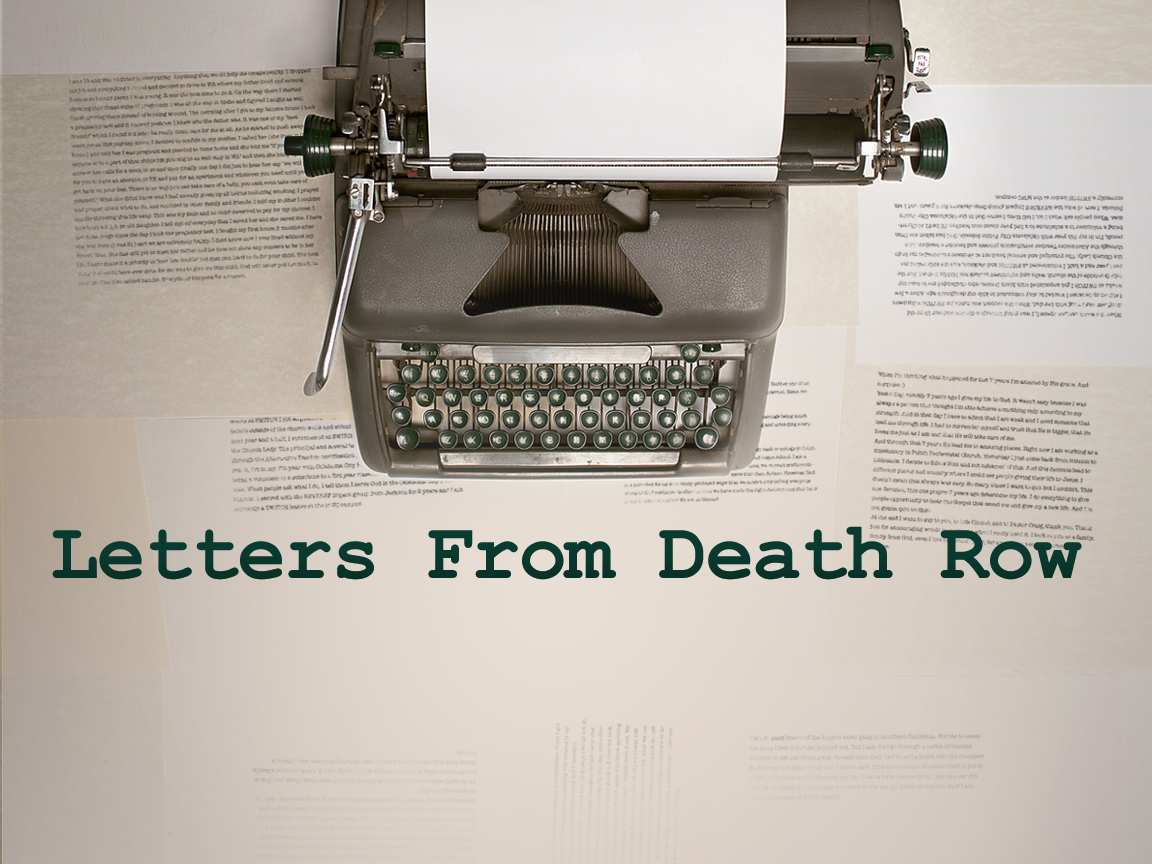 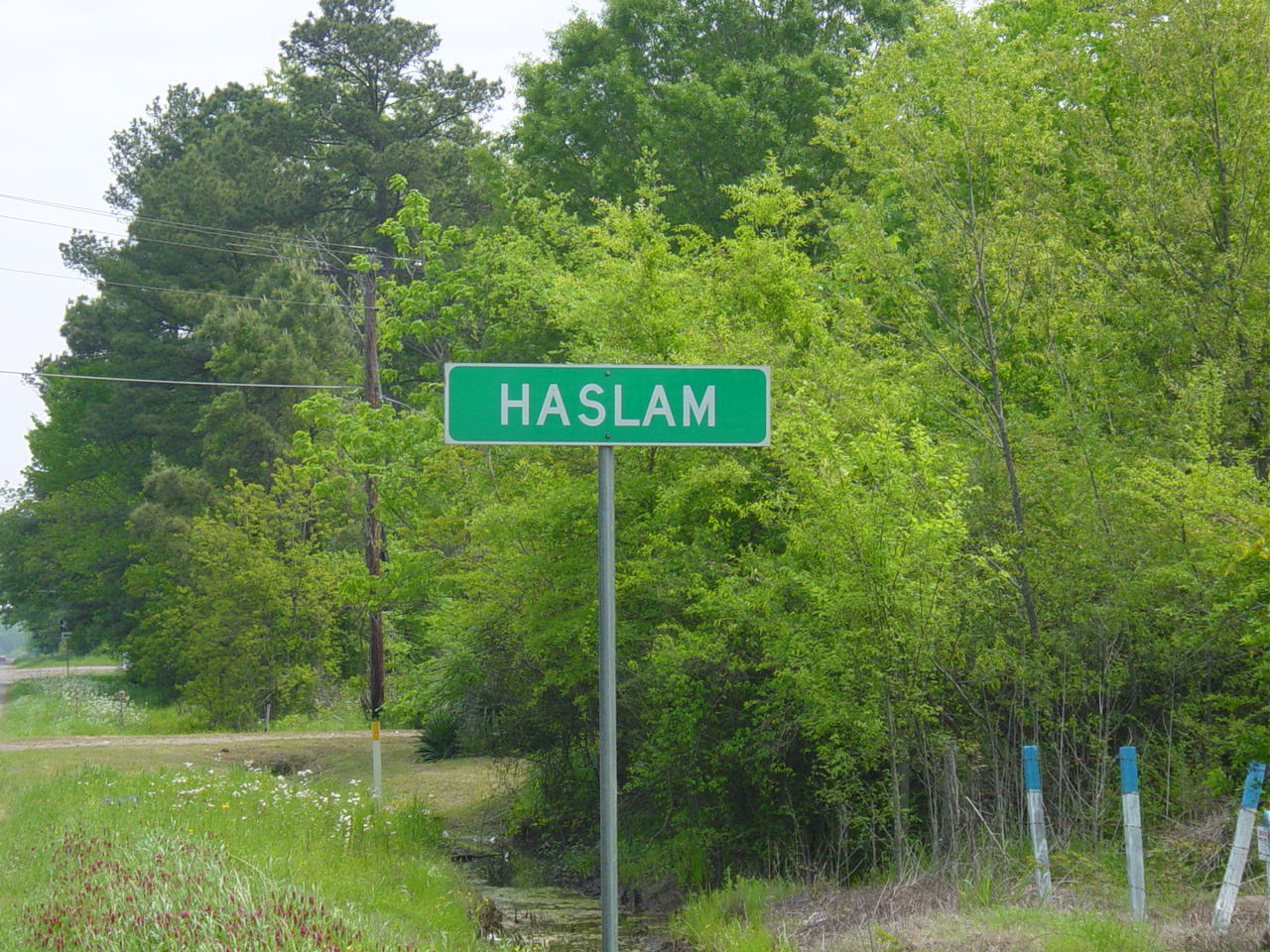 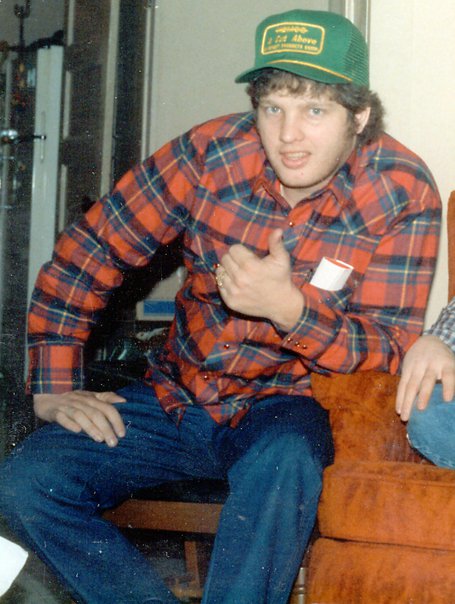 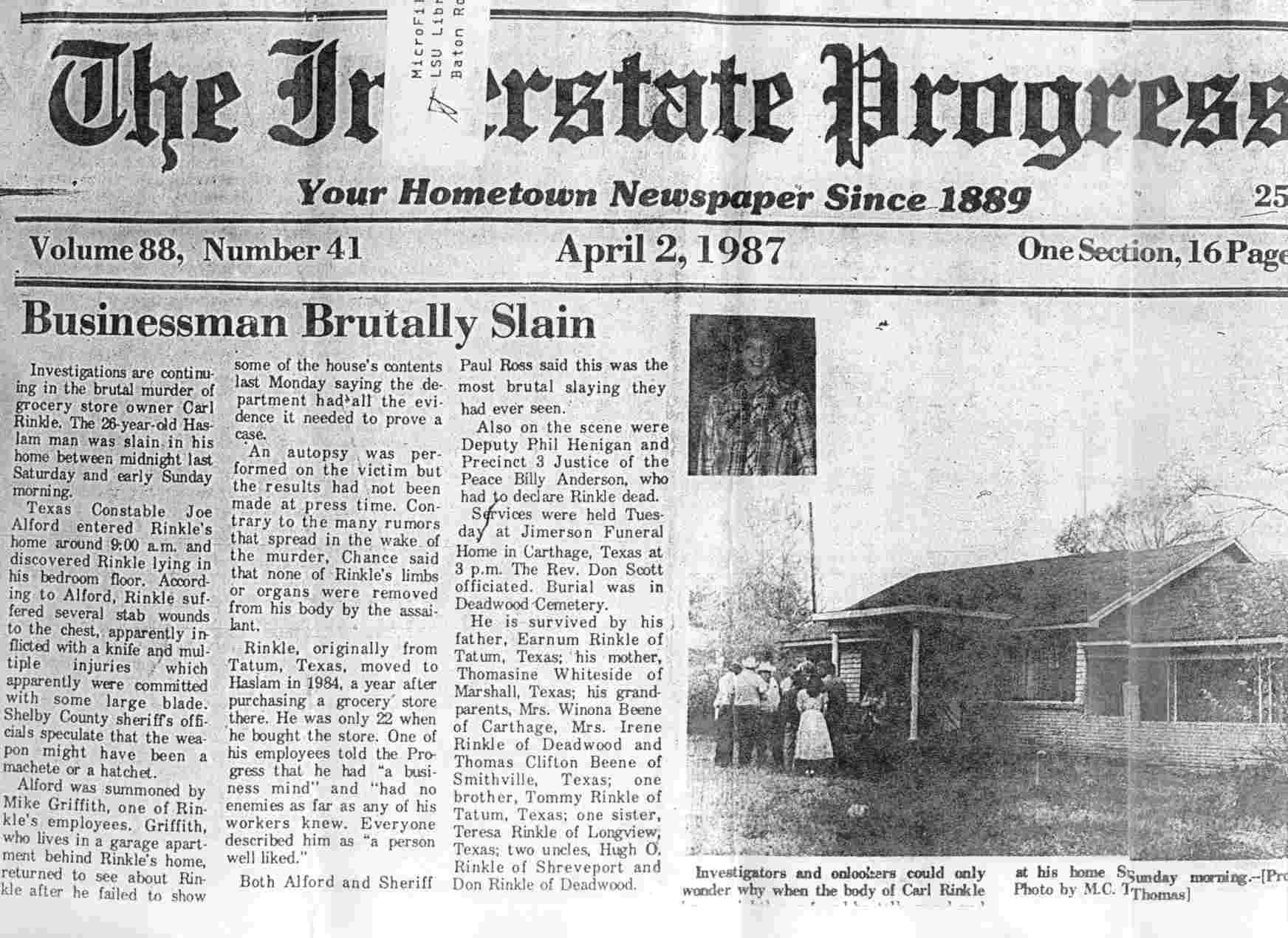 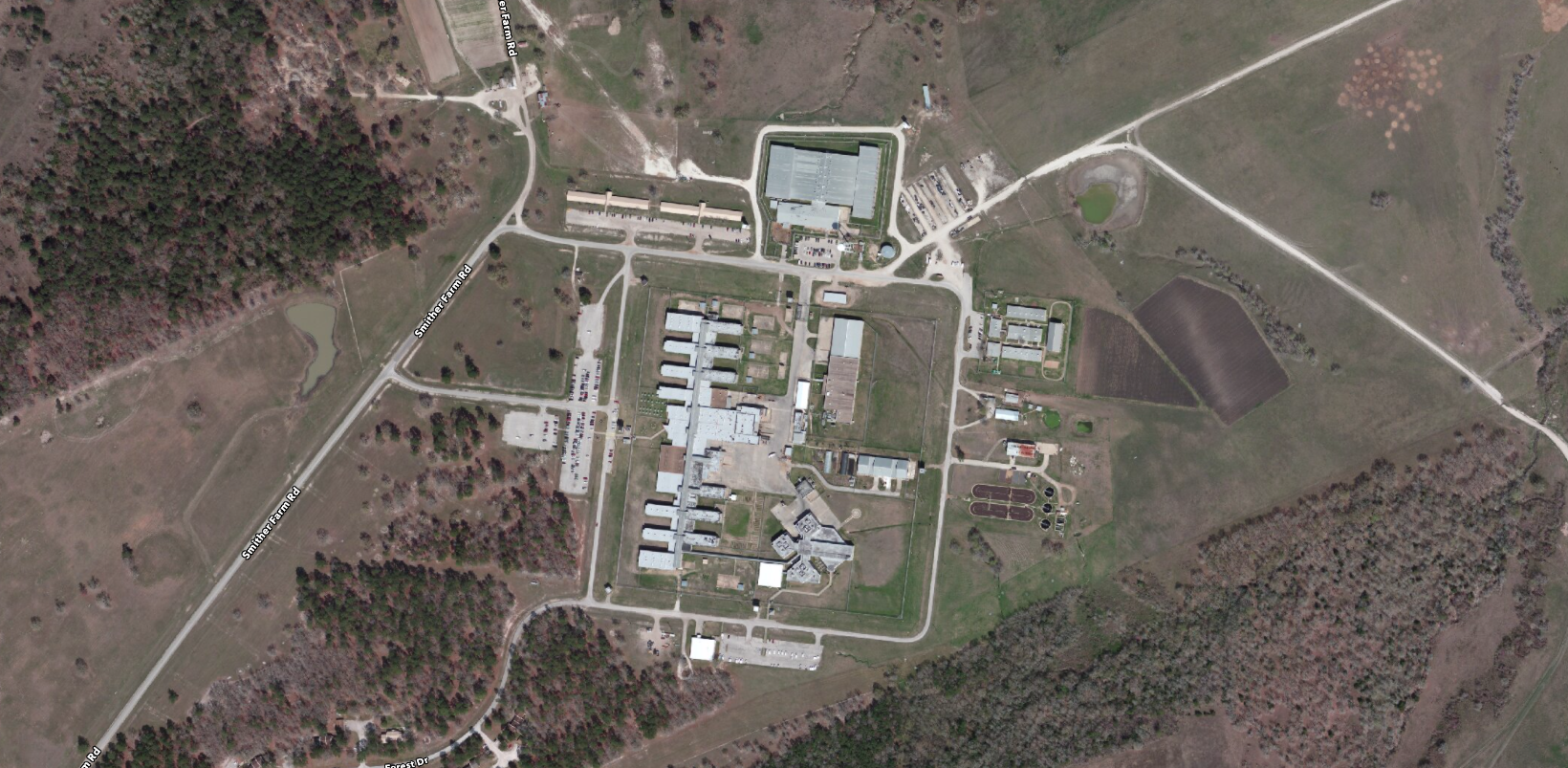 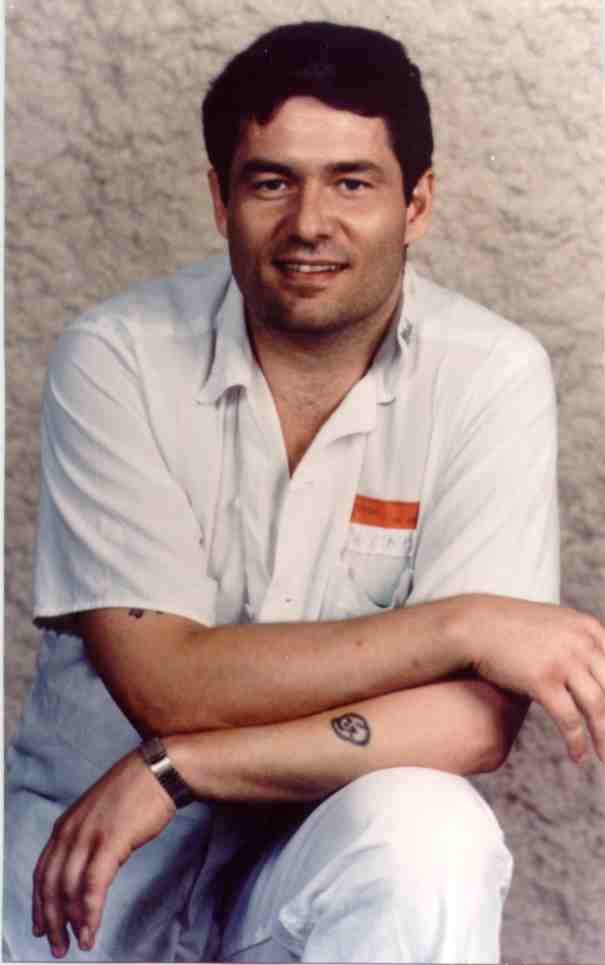 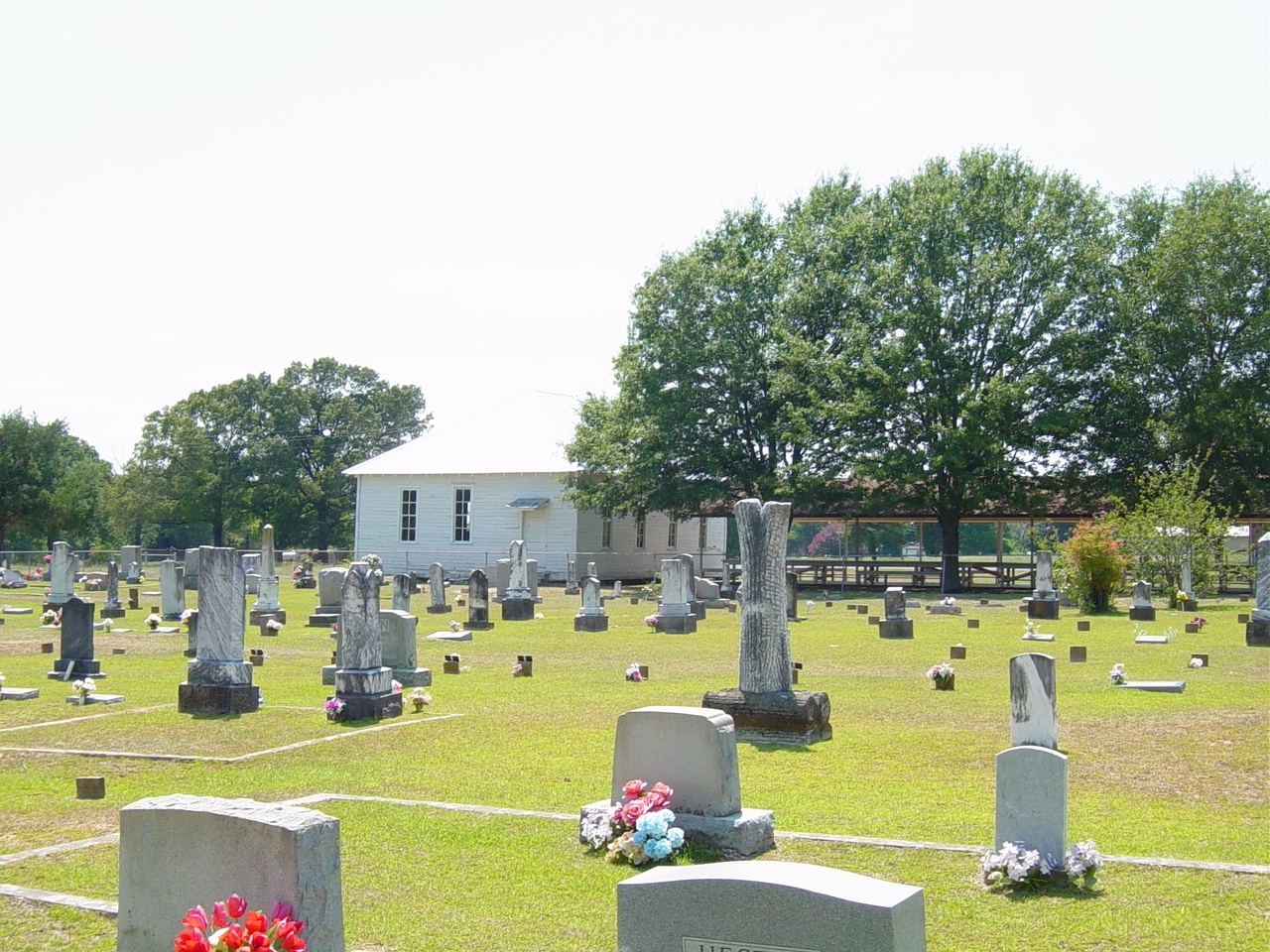 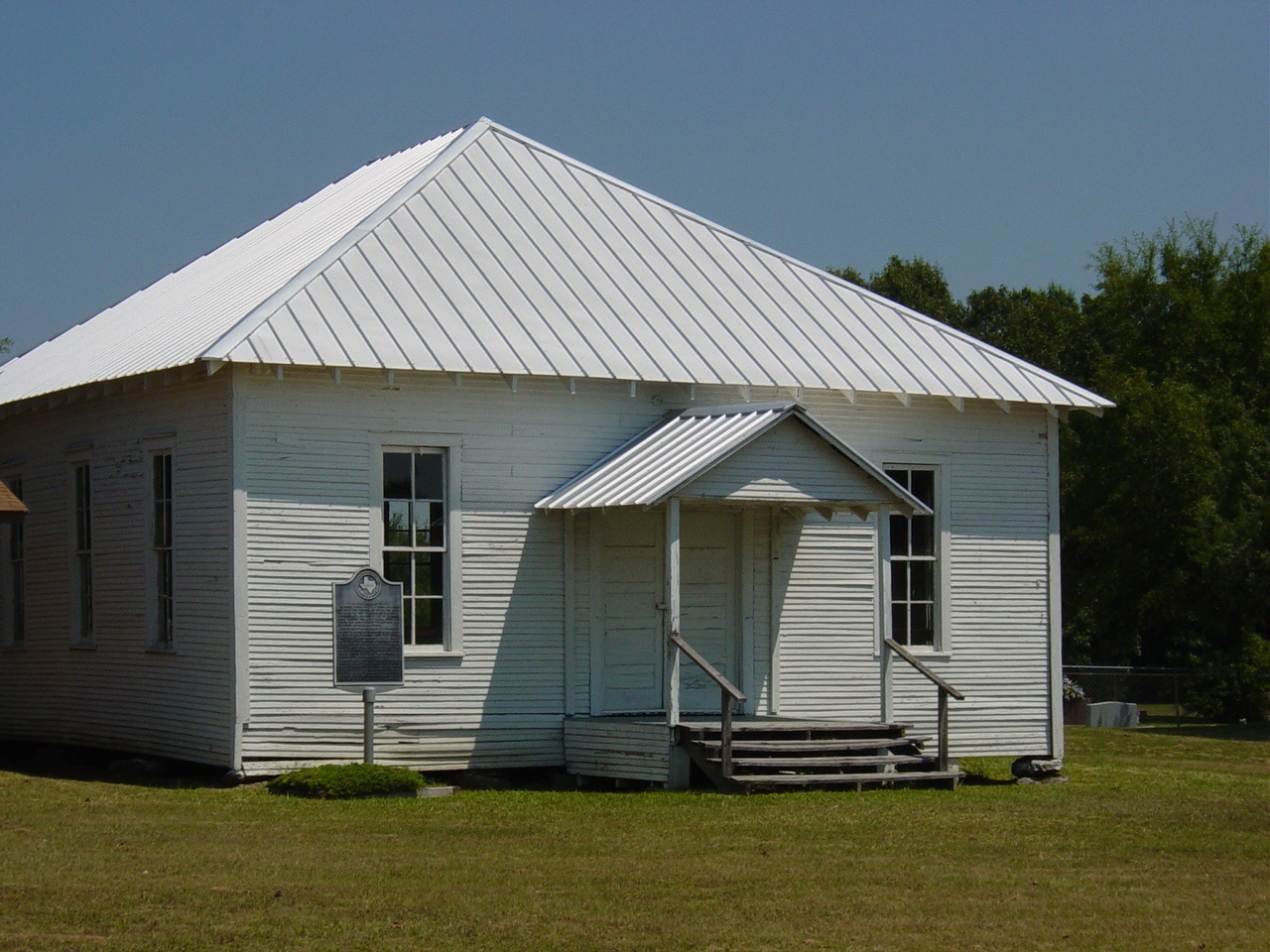 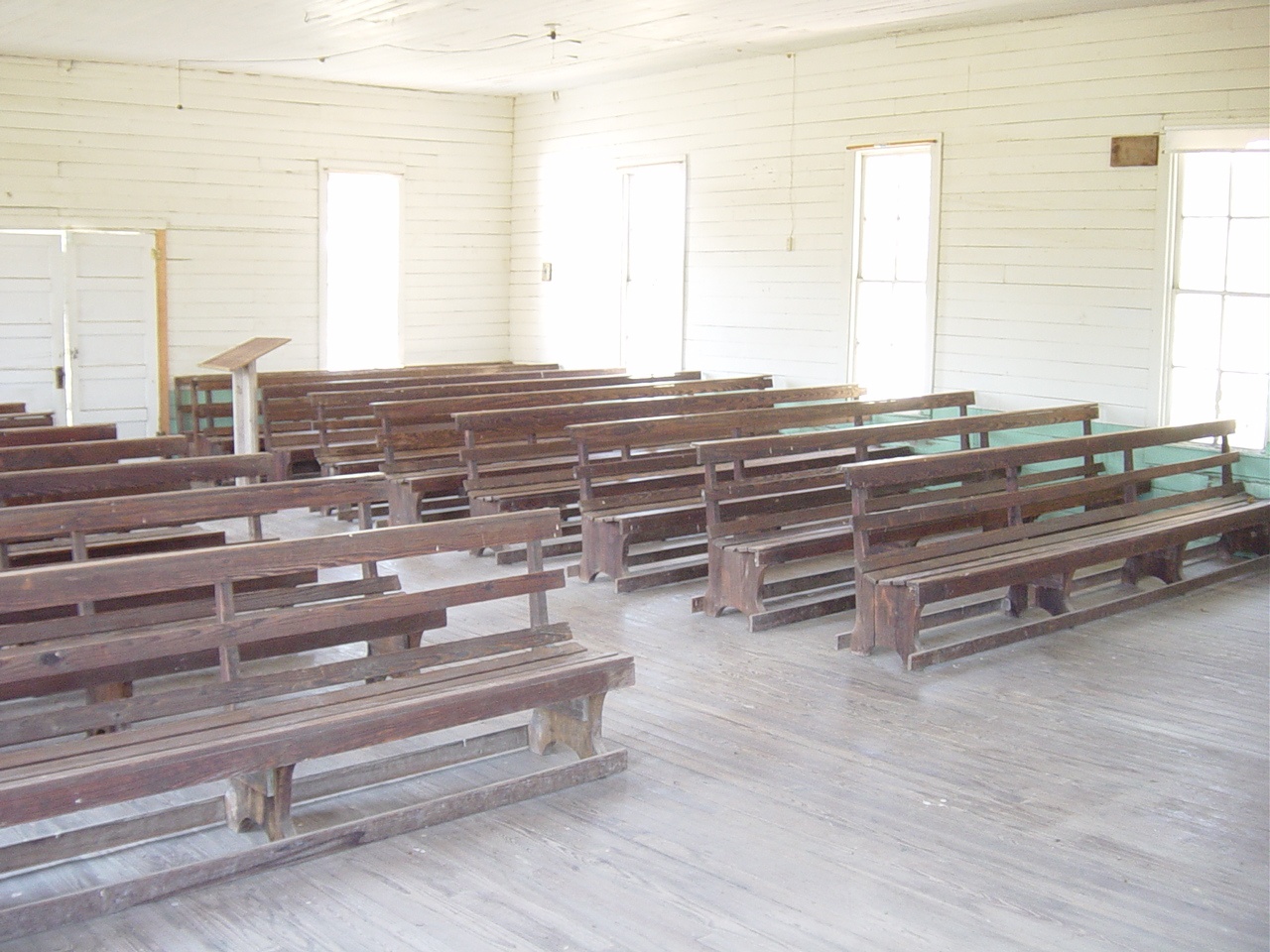 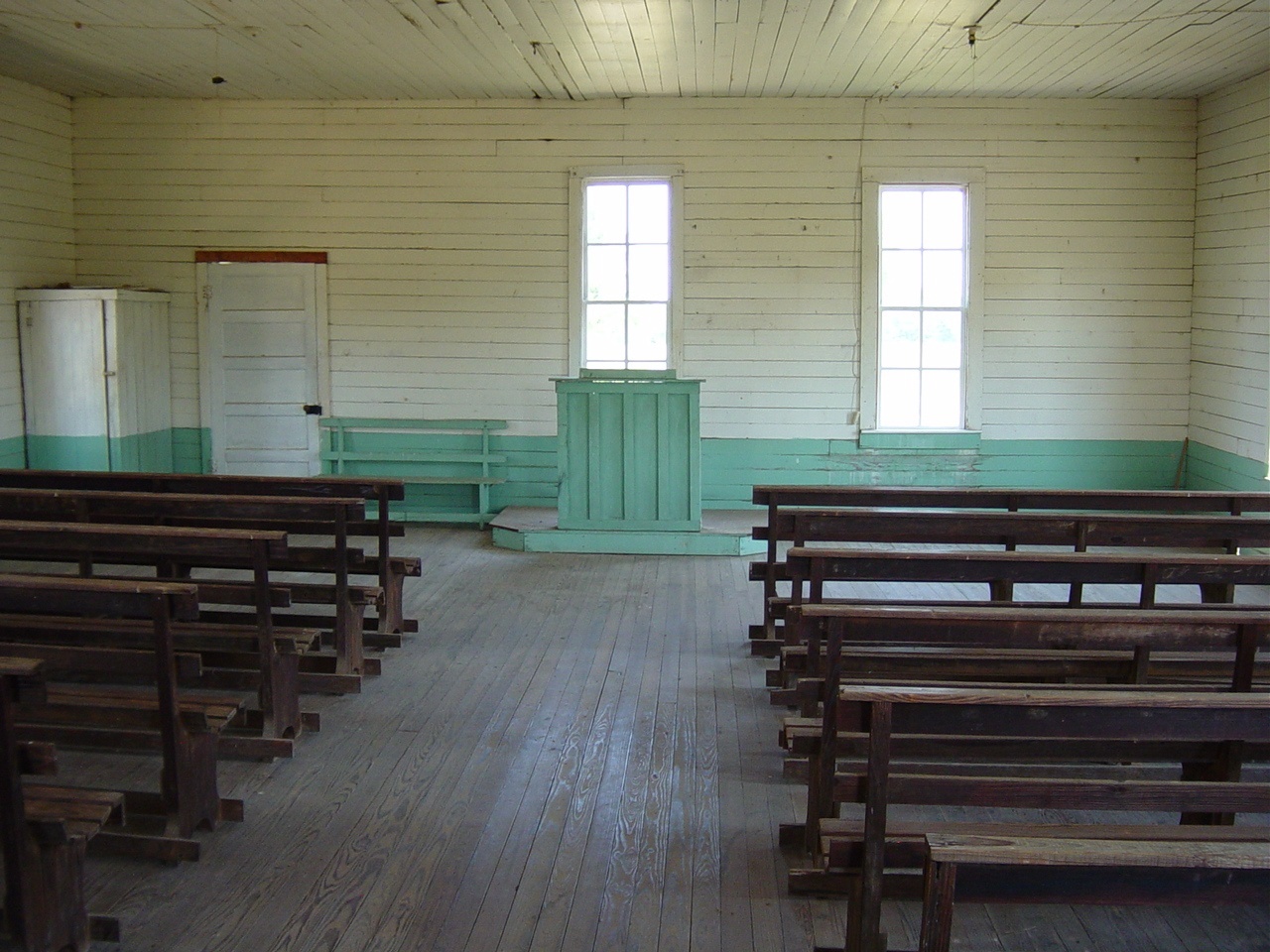 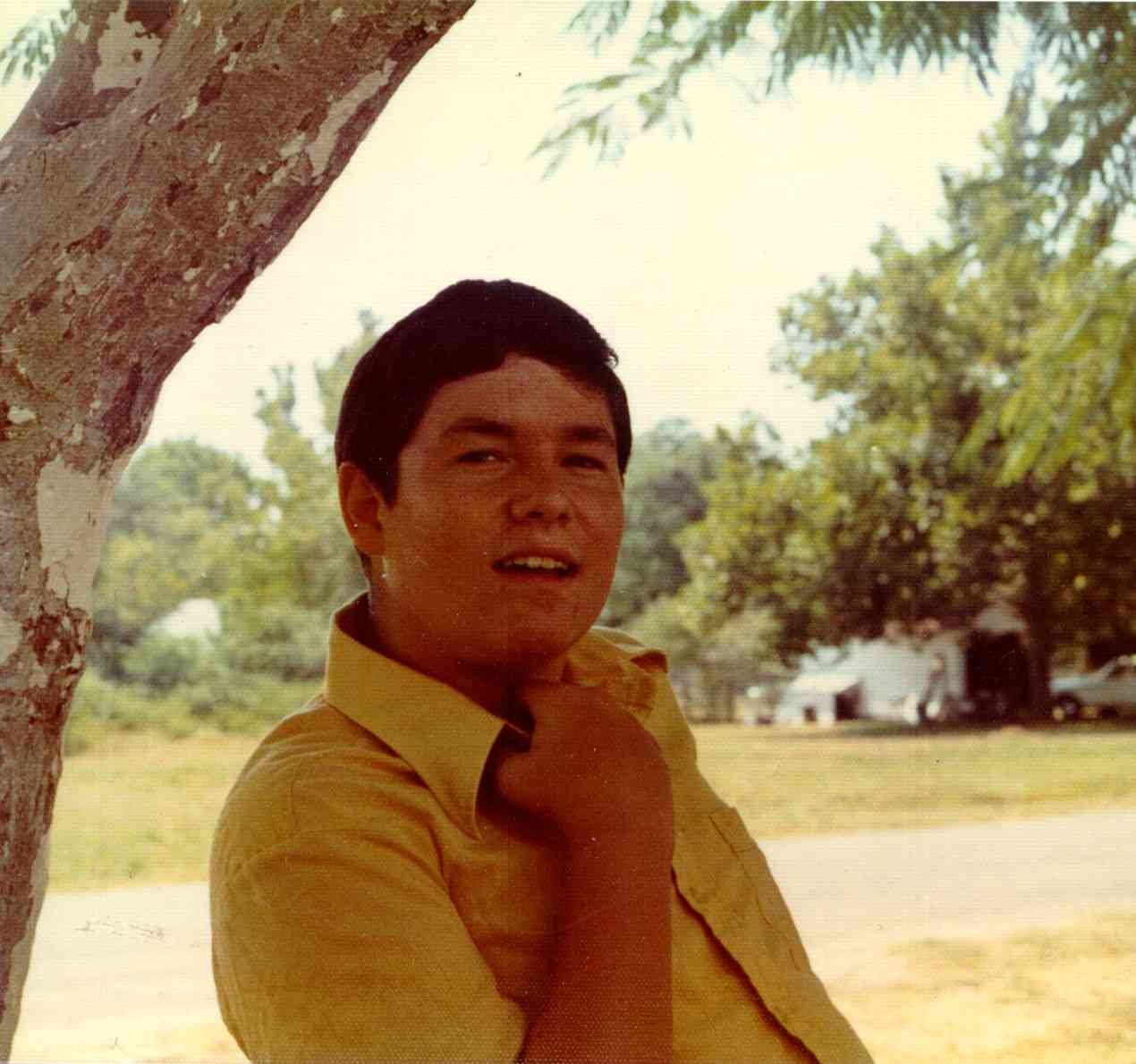 Before I knew it, I was in with the ways of the world.  I am talking about sex, dope, drinking and thinking my parents did not know what they were talking about, telling me not to do this or that, and I did not like someone telling me how to run my life.  But, as I look back now, my friends were running my life.  But, I was having fun the way they did and it seemed I had control.  But as I look back now I see I was wrong.
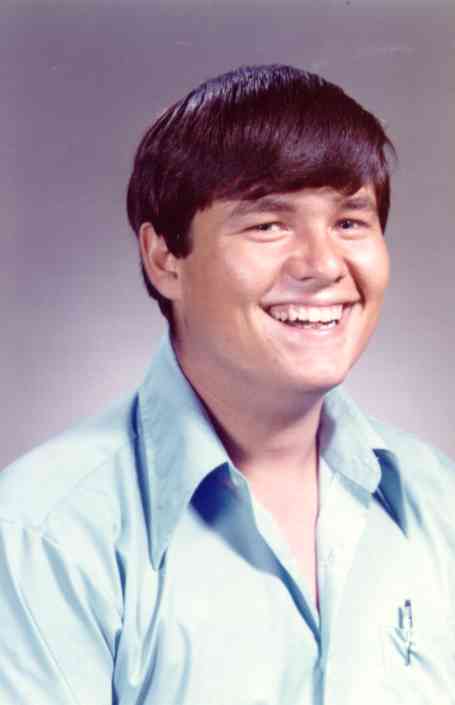 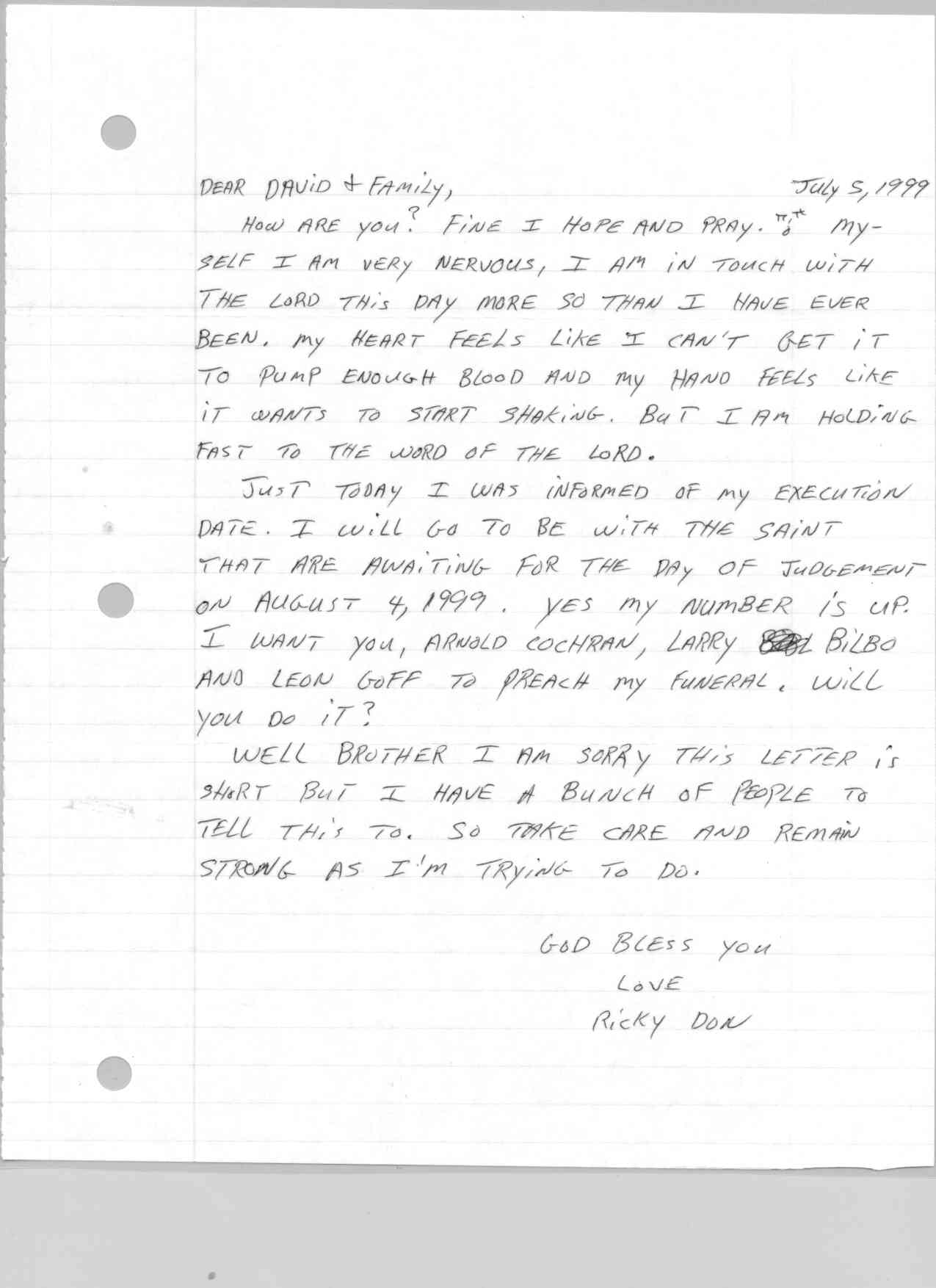 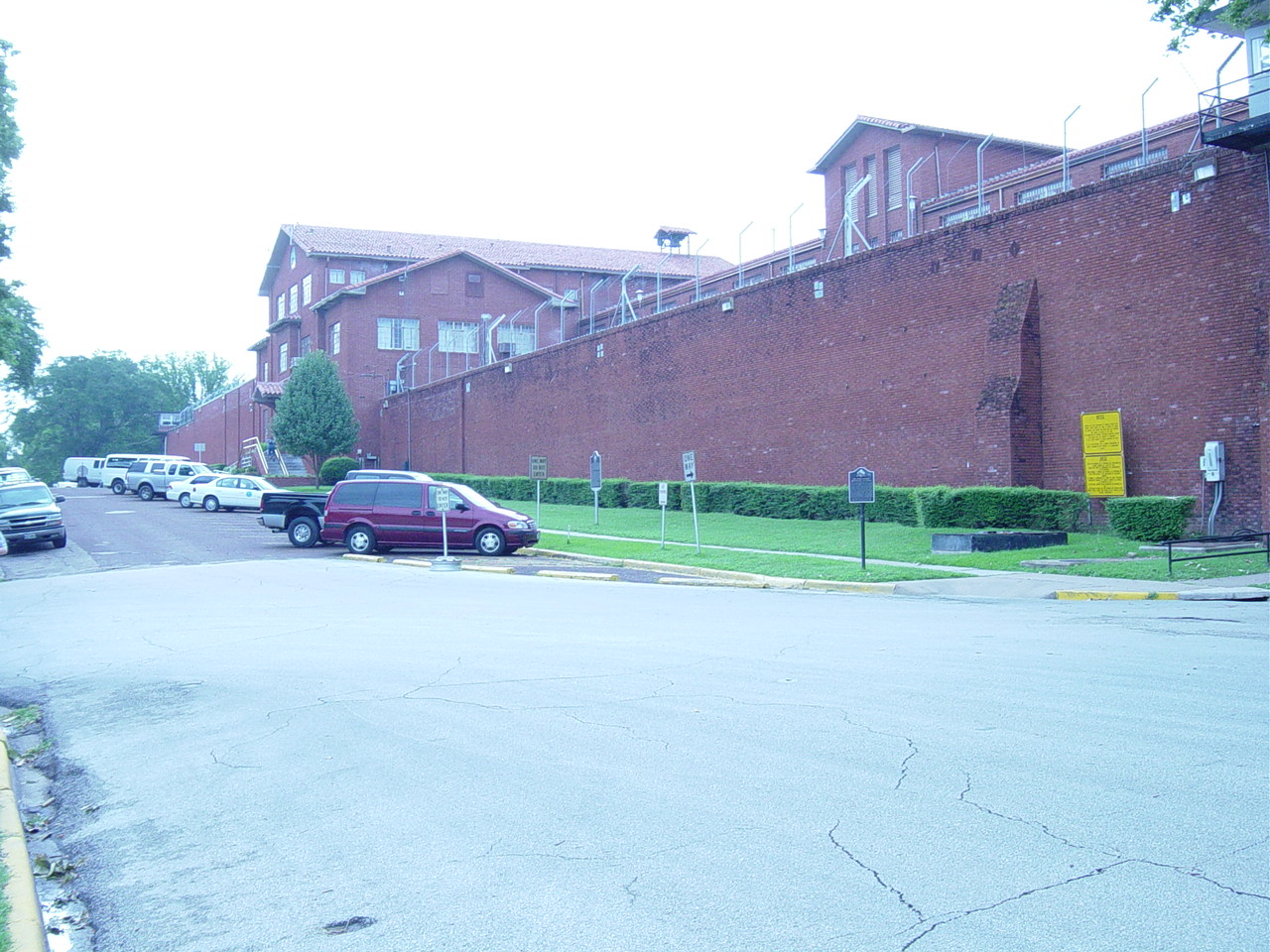 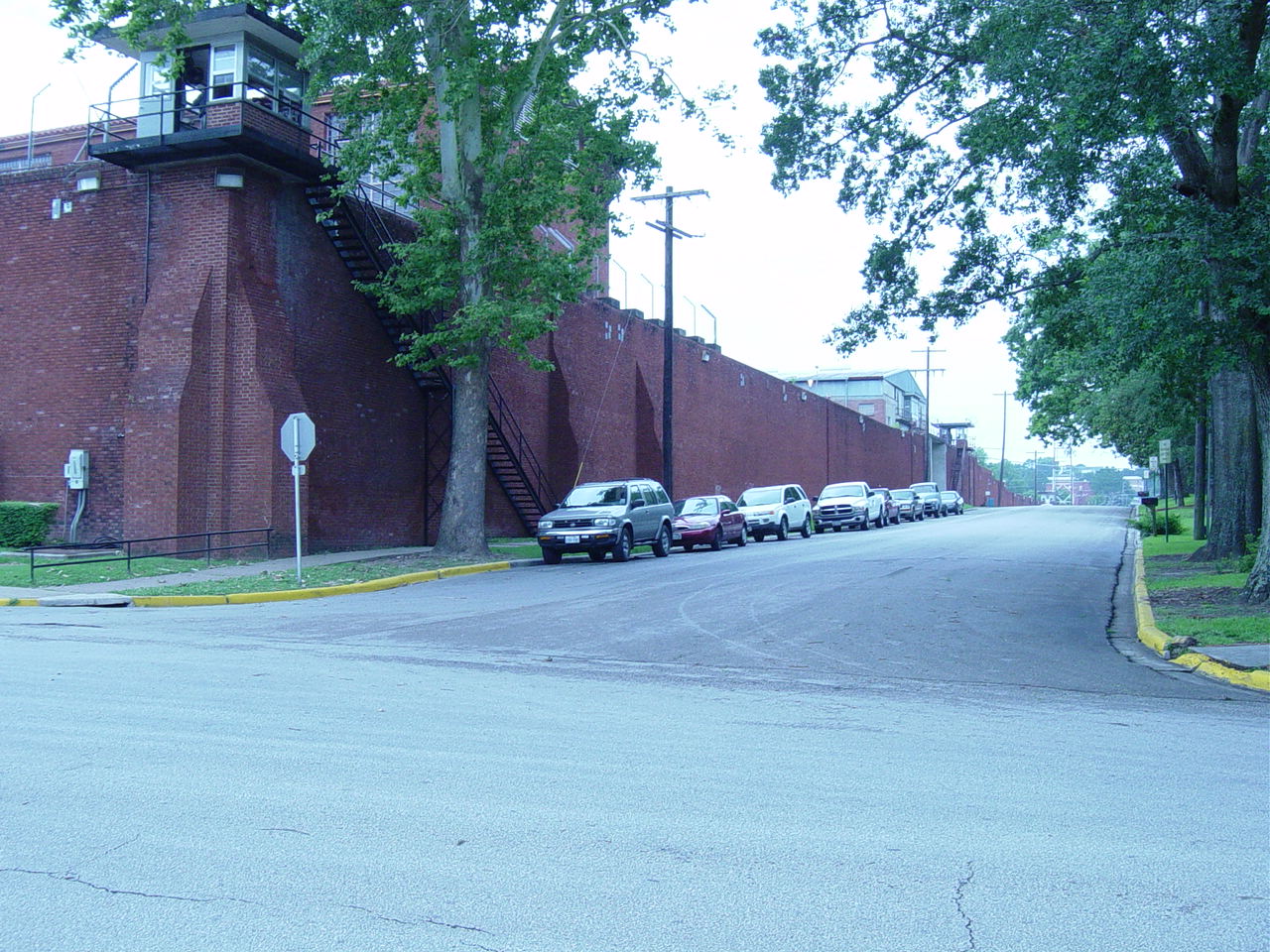 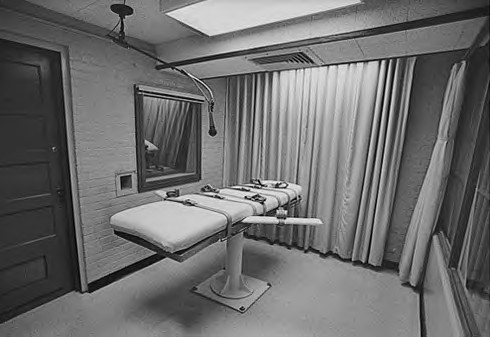 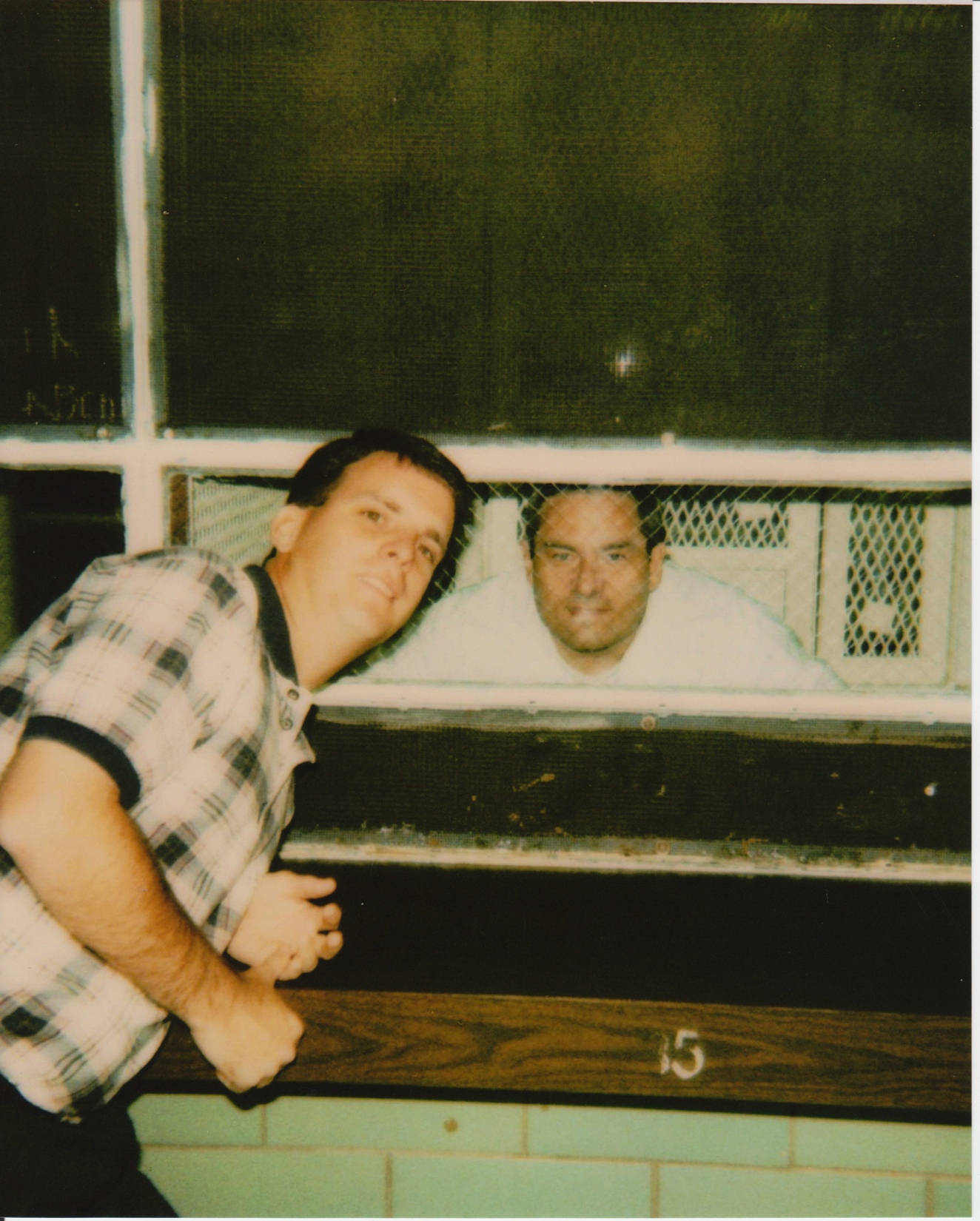 Be careful about the friends   you choose.

Listen to your parents.

Stay away from sin.
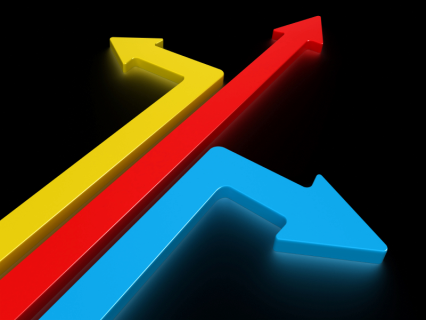 THE LESSONS
Ricky would want you to learn from his life